Художественный фильм «Приключения Буратино»
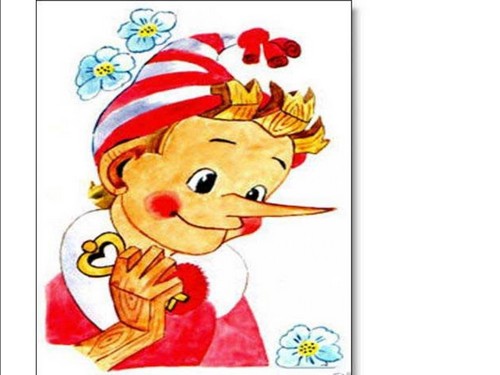 1. Год издания  фильма «Приключения Буратино»  - 1975 год.
Режиссер  - Леонид Нечаев .
Актеры : Ролан Быков сыгравшую роль « Кот Базилио»
                Владимир Басов  сыгравшую роль «Дерумар»
                            Владимир Этуш сыгравший роль Карабас – Барабас»
                            Рина Зеленая исполнившая роль «Черепаха Тортила»
                    Елена Санаева исполнившая роль «Лиса Алиса»
  Татьяна Проценко – роль «Мальвина»
2. Песня «Буратино» 
Темп –быстрый
Ритм - придает музыке энергичный, активный характер.
Динамика – громко.
Регистр - легкое, воздушное, прозрачное звучание.
Мелодия – энергичная.
Песня фонарщиков.
                                              Темп – медленный.
                     Ритм -  спокойный,        уравновешенный образ.
Динамика – тихо.
Регистр – средний.
Мелодия – плавная.
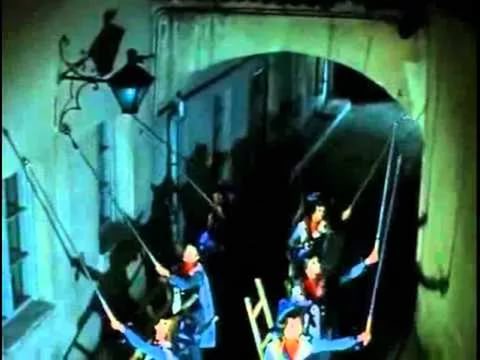 Песня папы Карло .
                   Темп – не спеша,медленный.
       Ритм – равномерный.
Динамика – тихо.
   Регистр – средний.
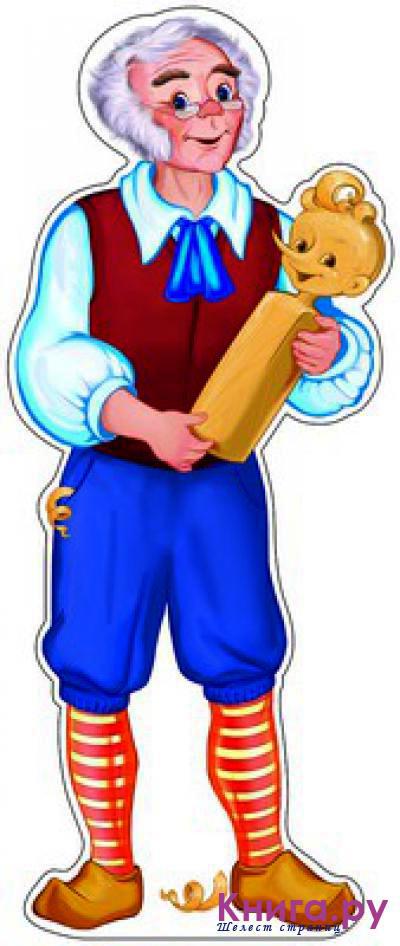 Песня кукол «Страшный     Карабас»
   Темп – быстрый .
Ритм – четкий.
        Динамика - громко.
     Регистр – звонкий.
            Мелодия – энергичная.
                 Характер – танцевальный.
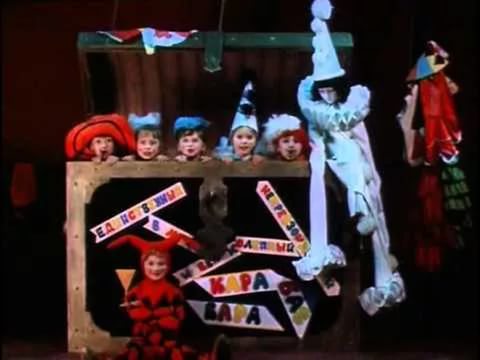 Песня Дуремара.
                 Темп – быстрый.
              Ритм – четкий.
                        Динамика – громко.
                     Регистр – звонкий.
                                    Мелодия – скачкообразная.
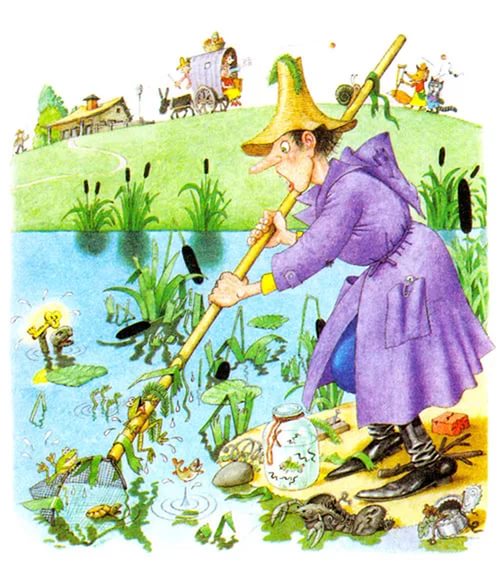 Песня – танец лисы Алисы   и кота Базилио.
Темп – не спеша.
             Регистр – насыщенный.
   Динамика – тихий.
       Ритм – равномерный.
    Мелодия – певучая.
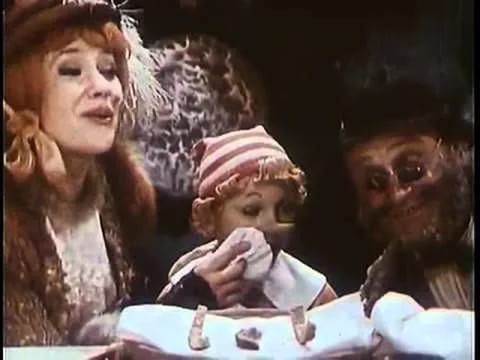 Песня Карабаса Барабаса.
Темп – быстрый.
Регистр – хмурый.
Мелодия –энергичная.
Ритм- четкий.
Динамика –громко.
Лад – радостный.
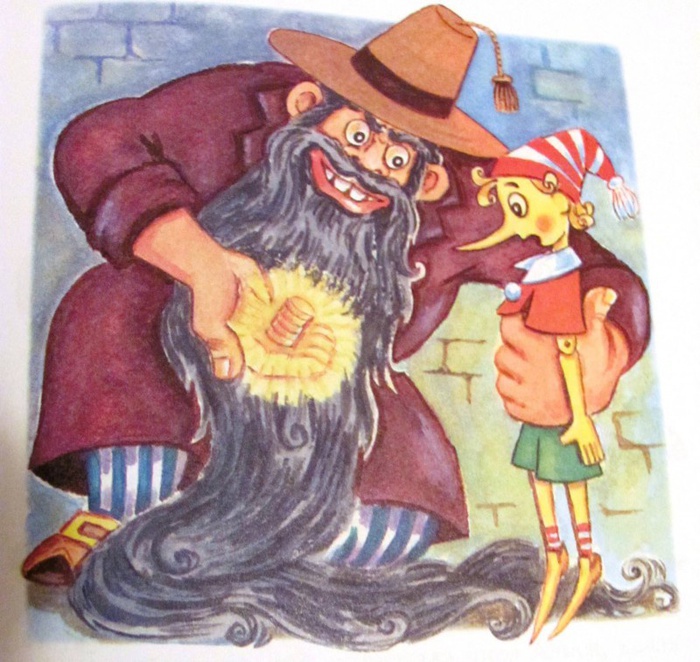 Песня Пауков и Буратино.
Темп – быстрый.
Регистр – звонкий.
Мелодия – энергичная.
Ритм – четкий.
Тембр – темный.
Динамика – громко.
Лад – печальный.
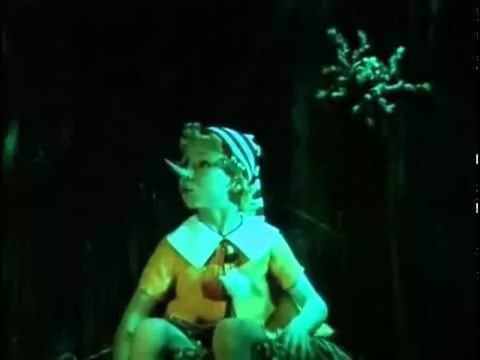 Песня «Поле чудес»
   Темп – не спеша.
        Регистр – звонкий.
                Мелодия – поступенная.
Ритм – четкий.
   Тембр – темный.
        Динамика – громко.
Лад – мажор.
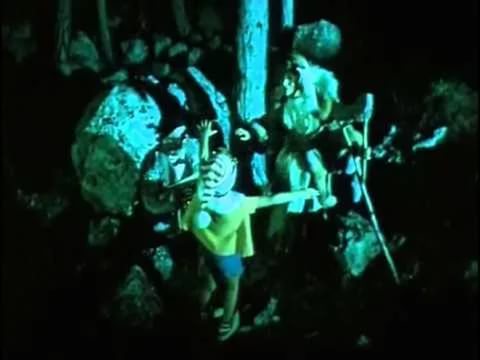 Песня черепахи Тортилы.
                  Темп – не спеша.
                      Регистр – средний.
                       Мелодия – плавная.
                         Ритм – равномерный.
                  Динамика – тихо.
             Тембр – яркий.
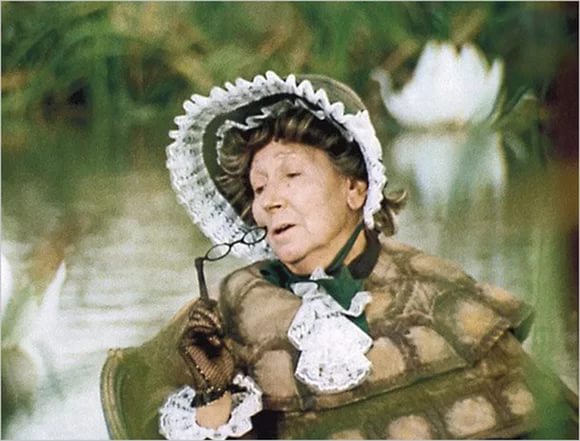 Песня Пьеро.
                             Темп – не спеша.
                                  Регистр – средний.
                                   Мелодия – плавная.
                             Ритм – четкий.
                              Динамика – тихо.
                              Лад -  печальный.
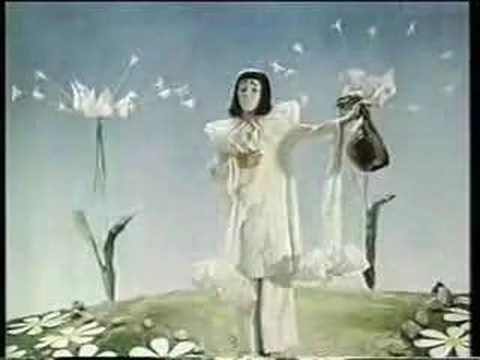 3. Музыка является очень хорошим средством  воспитания художественного вкуса у нас, она способна влиять на настроение. С помощью музыки  можно  даже воздействовать на здоровье человека: когда человек слышит быструю  музыку, у него повышается давление, он начинает двигаться и думать быстрее. Мне больше всего понравилось песня кукол « Страшный Карабас».
Потому что  очень быстрый,  энергичный, танцевальный.
4. Я хотел бы  сыграть роль Буратино. 
Потому что Буратино играет главную роль, он интересный, глуповат и  наивный. По характеру «безмозглый,  доверчивый дурачок с коротенькими мыслями»,  но при этом он решителен, любопытен, любит приключения.